Nathalia

Polen
schoonmaakster
Krakow
mei
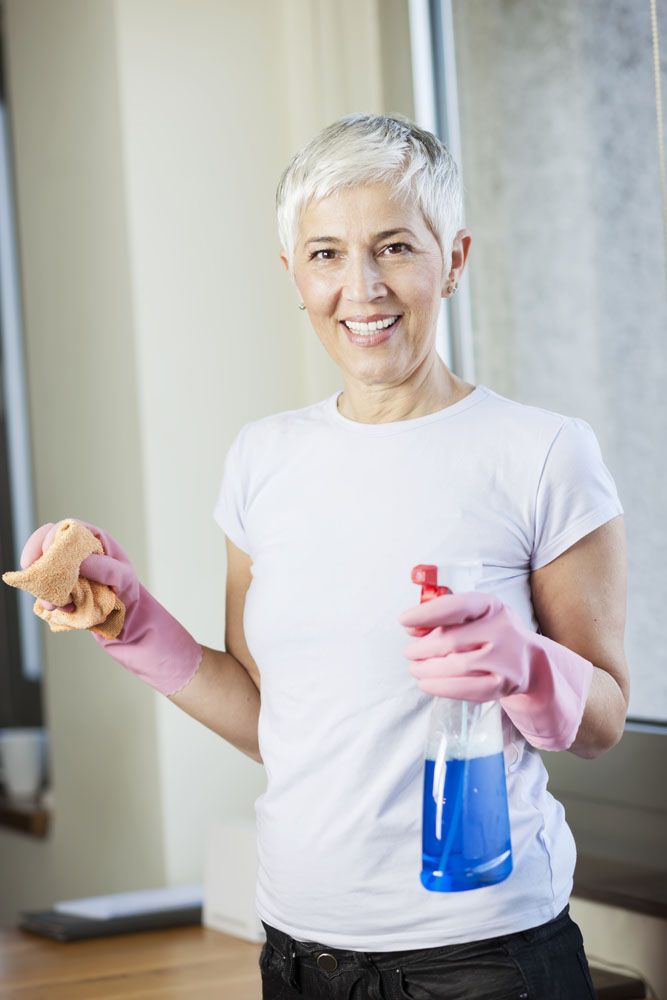 Nathalia
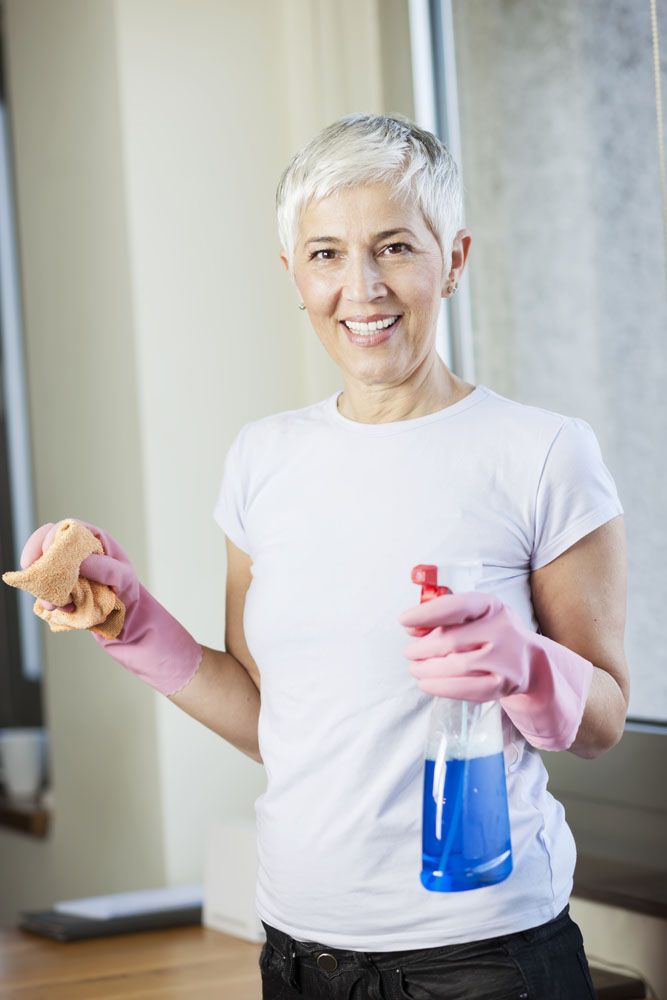